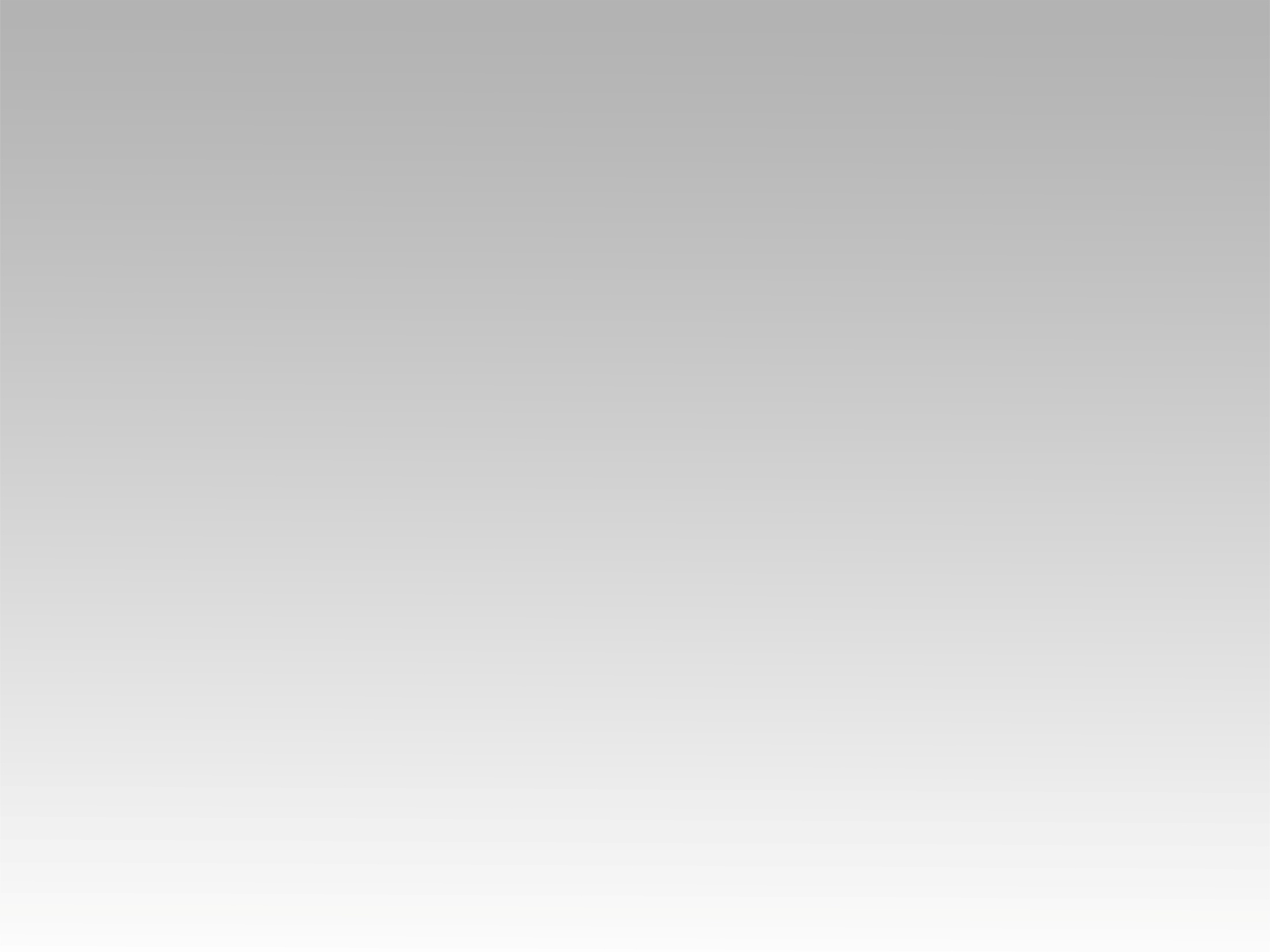 تـرنيــمة
وَقت لَمَّا تكون صعابي
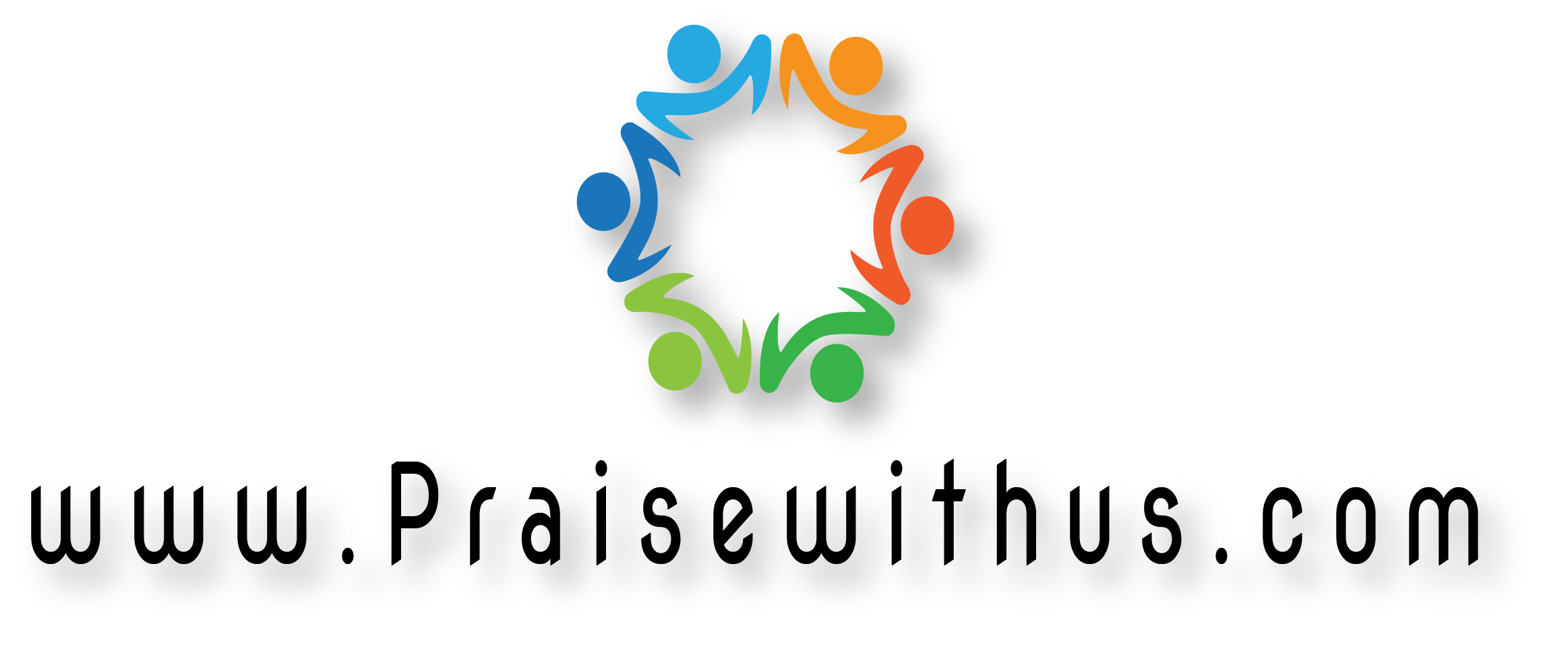 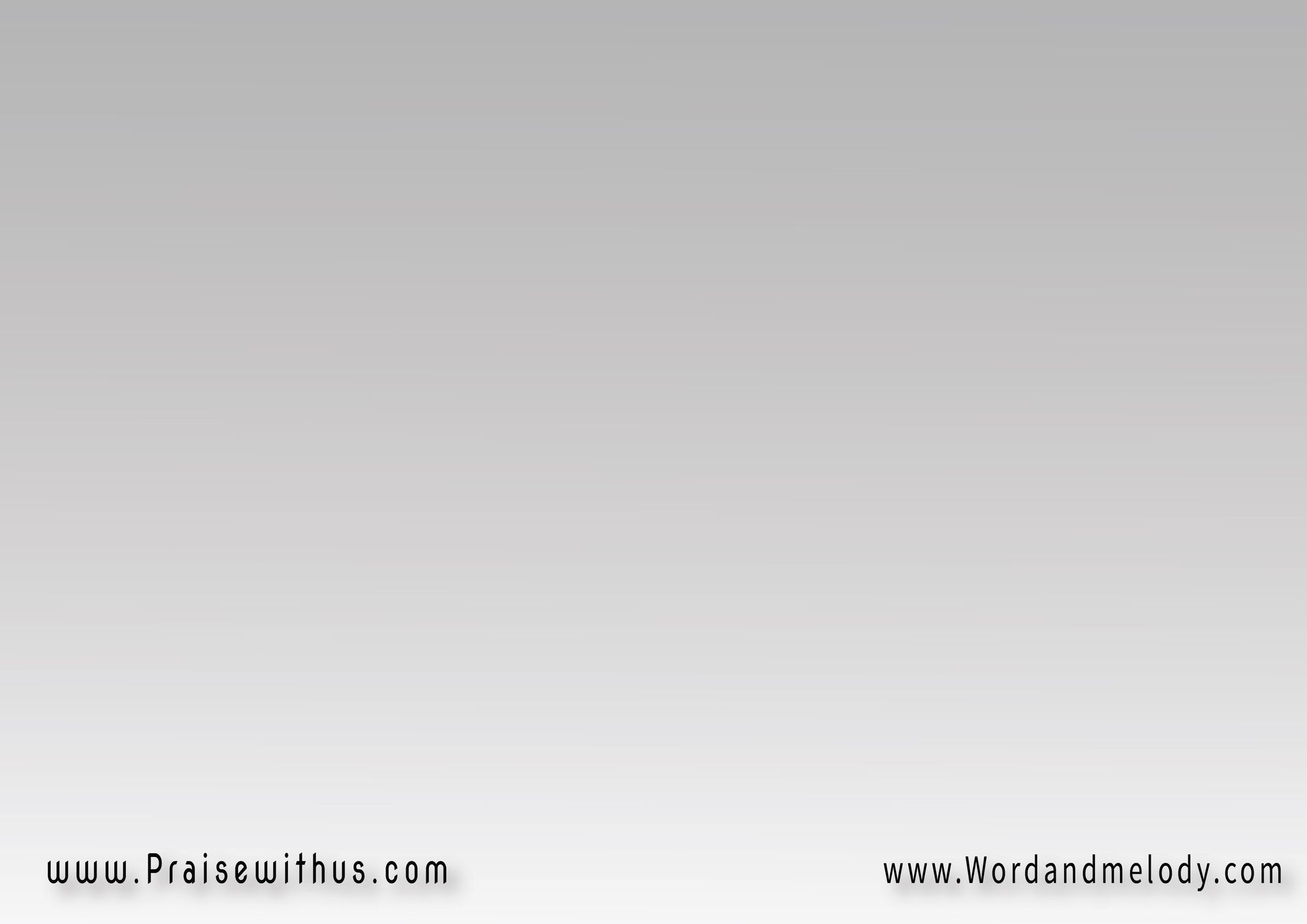 1-
وَقت لَمَّا تكون صعابي   
حَاجبَة عَن عِيني السَّمَاوَألقَى نفسي في اِضطِرَابي   
بين حَقايق مُؤلِمَــة
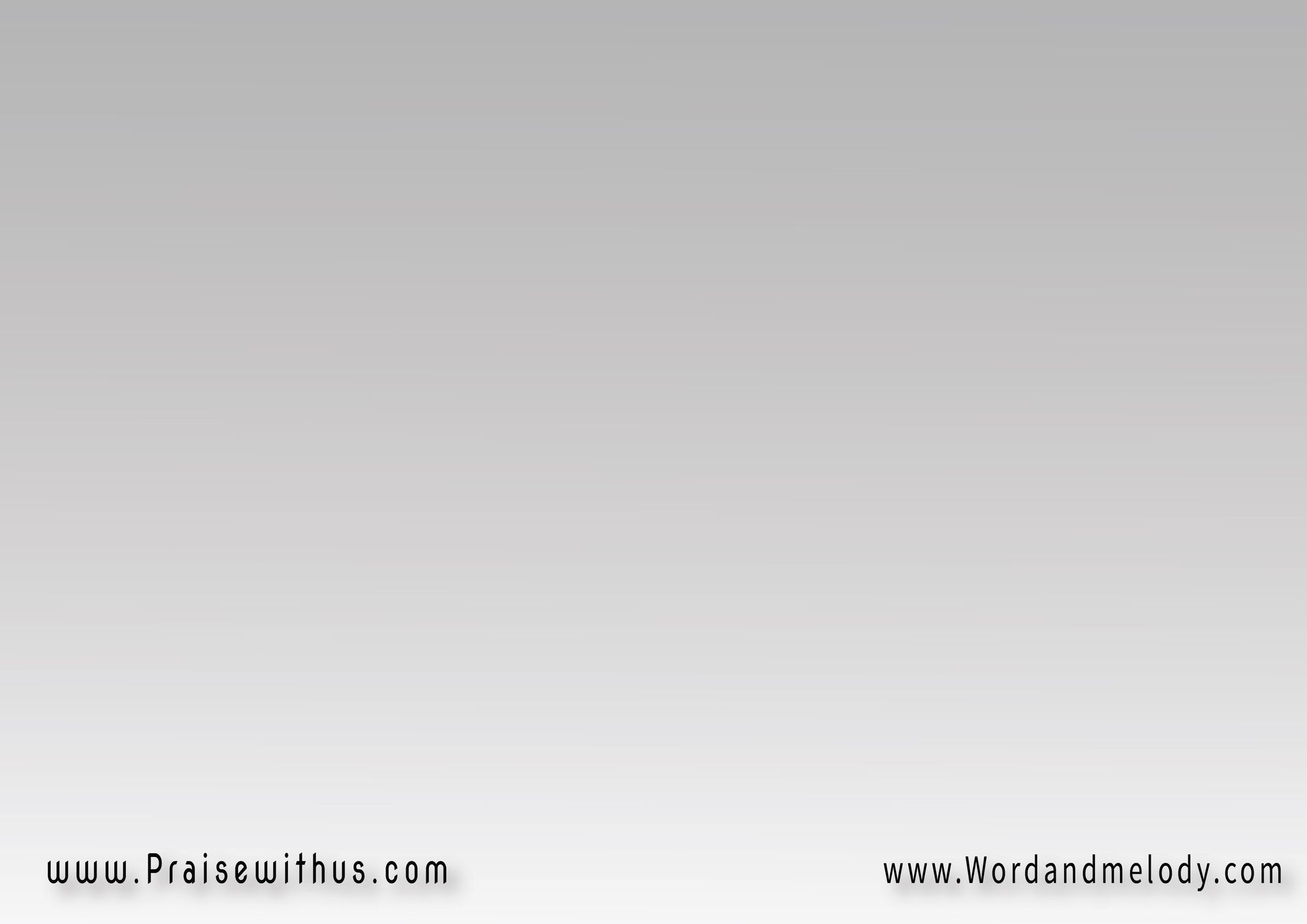 أنتَ وَحدَك تَستَطِيع يا يَسوع   تيجي وتفيض بالسَّلامأنتَ يا حِصني المَنيع يا يَسوعأقوَى مِن الخُوف وِالظَّــــلام
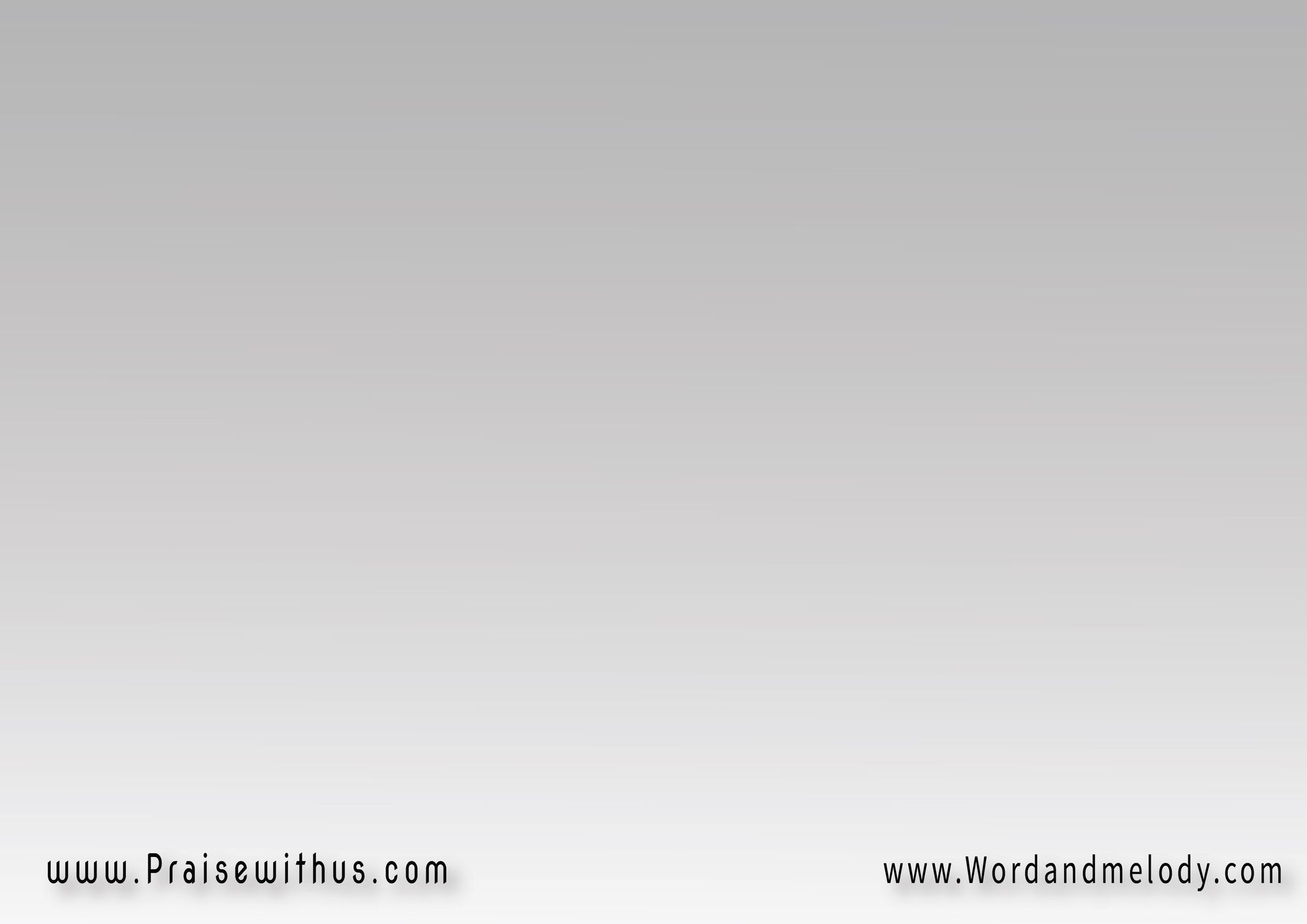 2-
وَقت لَمَّا تكون جبَالي
وَاقفَة ضِدِّي بمُستَحِيلوِالشُّكوك تِنهَش في بَالي
مِين يشيل حِملي التِّقيل؟
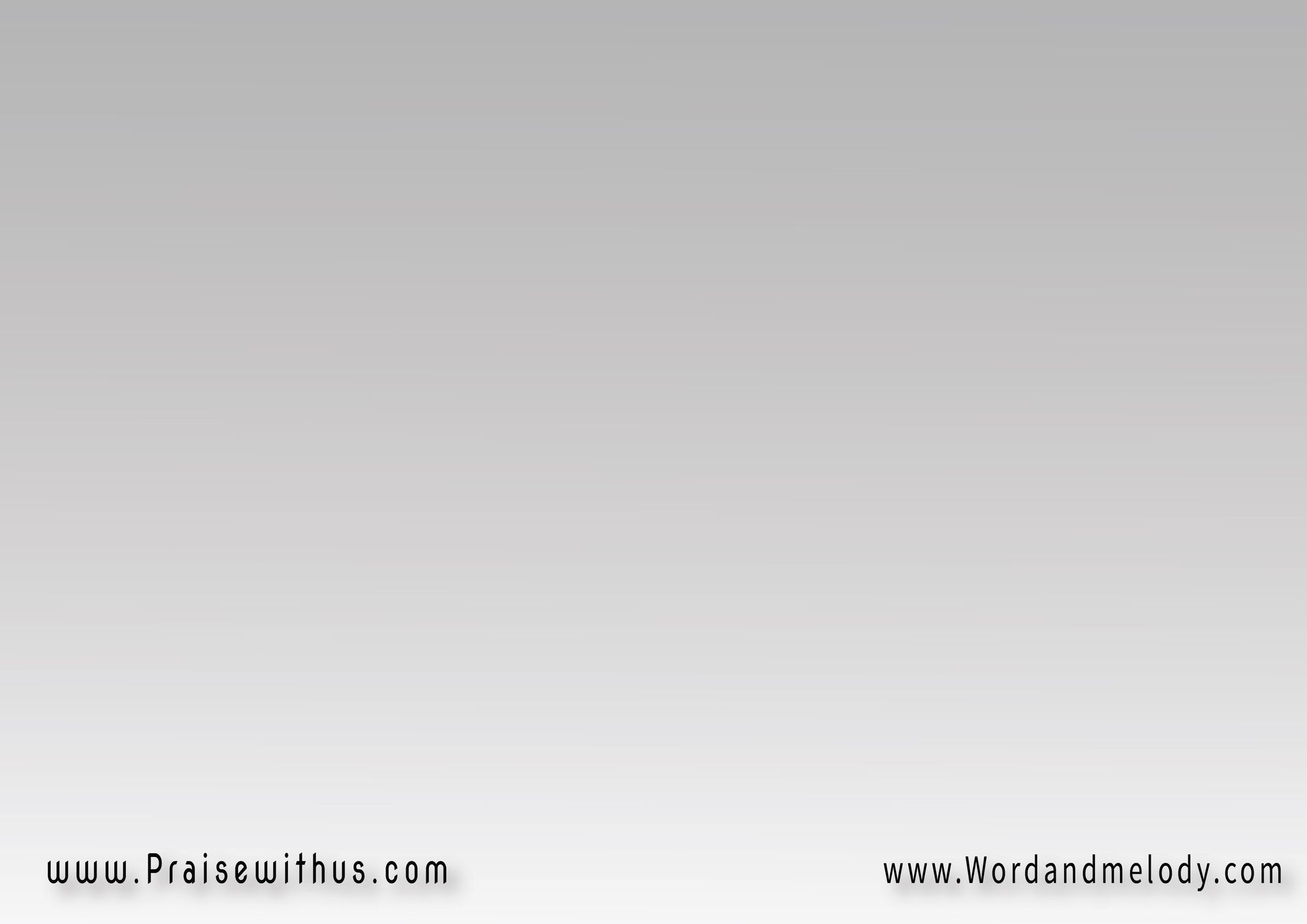 أنتَ وَحدَك تَستَطيع يا يَسوع   تيجي تِنقِل الجبَالأنتَ يا حِصني المَنيع يا يَسوع   كِلمِتك فوق المُحَال
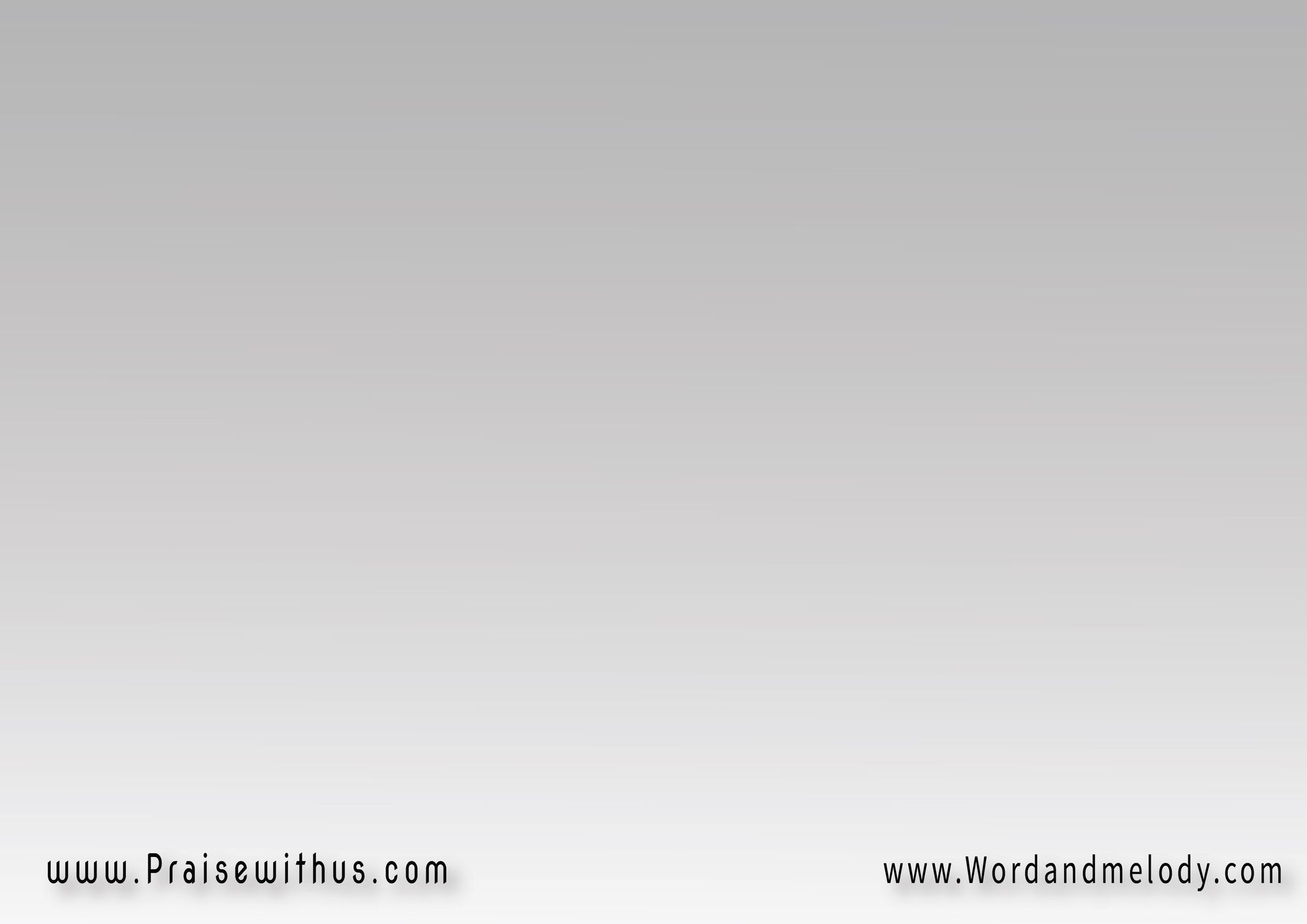 3-
وَقت لَمَّا السَّهل يصعَب
وِالحَاجَات تِطرَح فَشَللَمَّا وَعد النَّــــاس بيهـرَب   
وِالعَمَل خَــاب وِالأمَــل
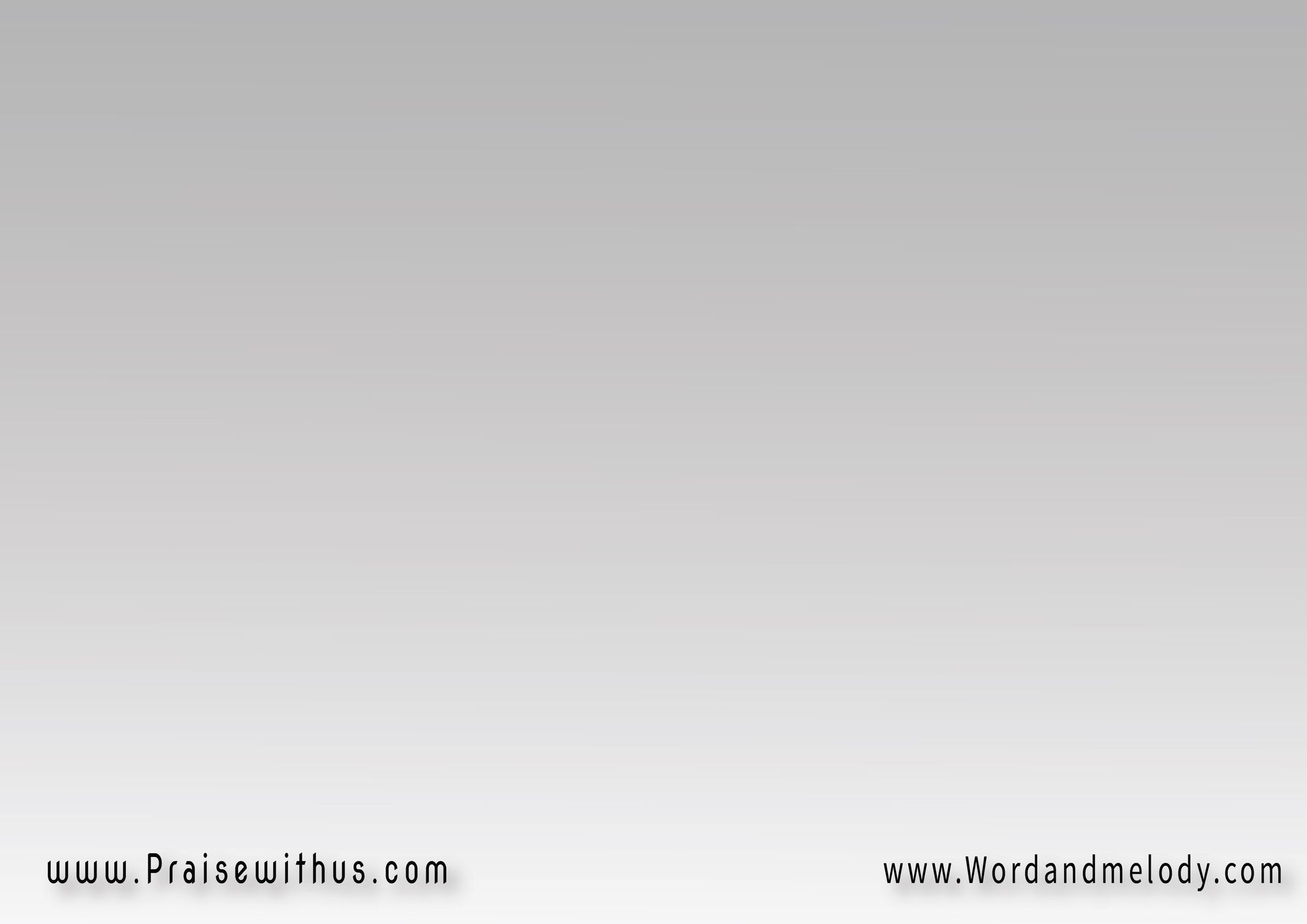 أنتَ وَحدَك تَستَطيع يا يَسوع   تِرُد جُوَّايَا اللي ضَاعوِاللي يصعَب عالجَميع يا يَسوعيبقَى عَندَك مُستَطَـــاع
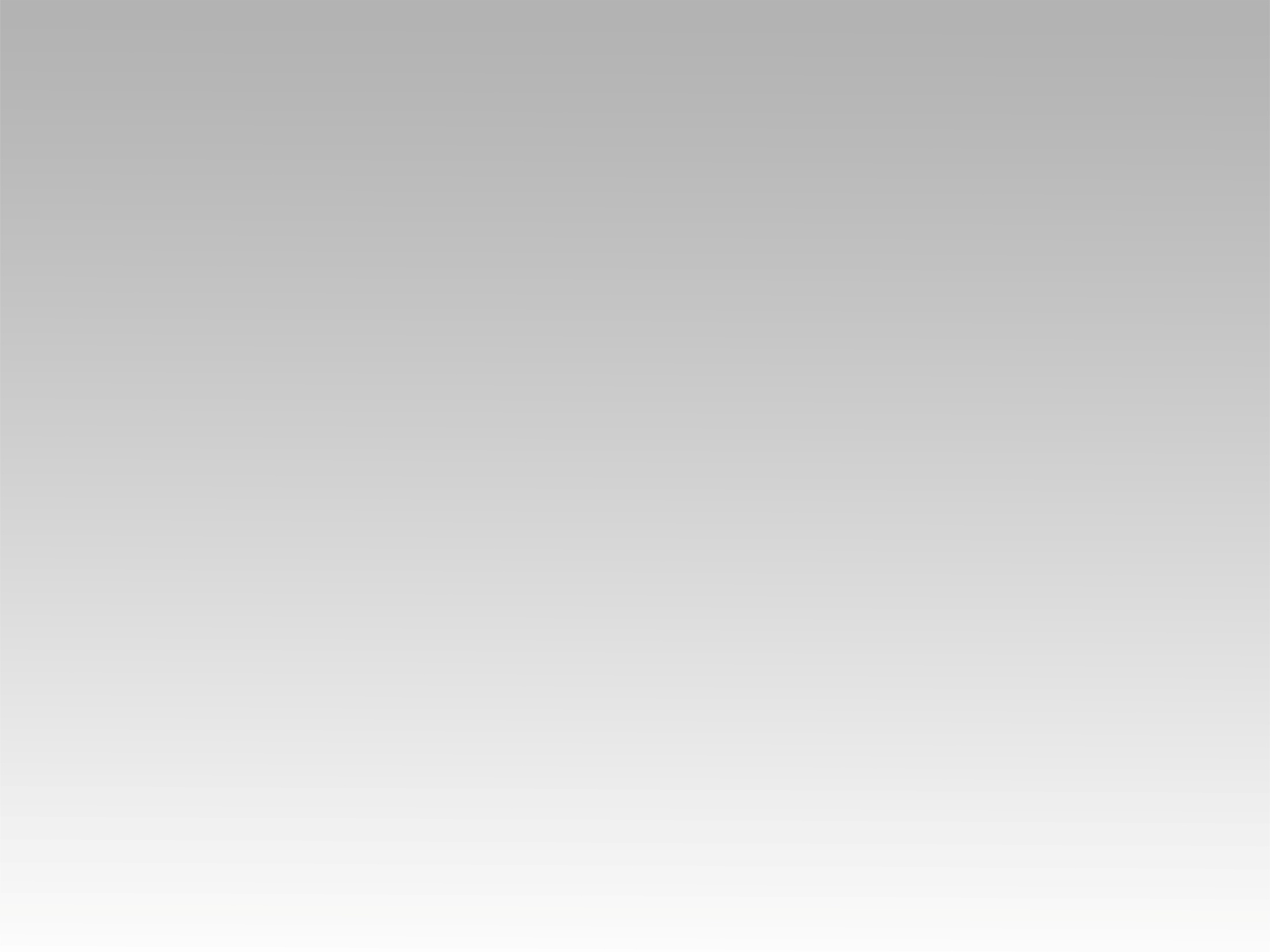 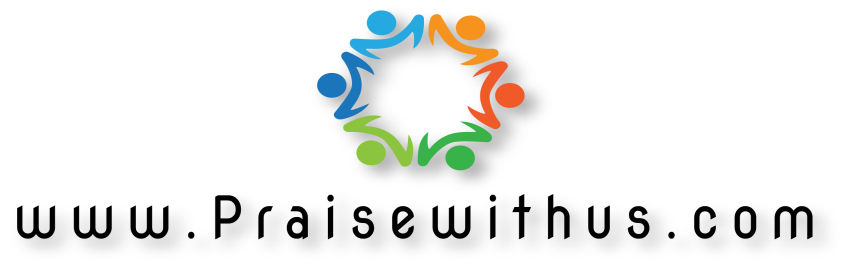